Teacher instructions:

  1.	Print the lesson, 

  2.	Display slide 2 with Procedure step 7.  

  3.	Display slides 3 through 23 with Procedure steps 8 and 9.  

  4.	Display slides 24 and 25 with Procedure step 10.

  5.	Display slide 26 with Procedure step 11.  Draw lines from the economic concepts to the three 	economic problem areas.

  6.	Display slide 27 with Procedure step 13.

  7.	Display slides 28 through 30 with Procedure step 20.
Turn Your Radio On.
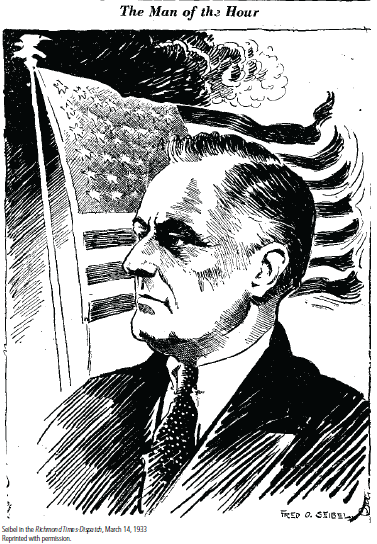 "First, we are giving opportunity of employment to one-quarter of a million of the unemployed, especially 

the young men who have dependents, to go into the forestry and flood prevention work.  This is a big 

task because it means feeding, clothing and caring for nearly twice as many men as we have in the 

regular army itself.  In creating this civilian conservation corps we are killing two birds with one stone.  We 

are clearly enhancing the value of our natural resources and, second, we are relieving an appreciable 

amount of actual distress.  These great groups of men have entered upon their work on a purely 

voluntary basis, and no military training is involved and we are conserving not only our natural resources 

but our human resources.  One of the great values to this work is the fact that it is direct and requires the 

intervention of very little machinery."

---Excerpt from FDR's fireside chat
   May 7, 1933
Unemployment?
Federal spending?
Banking crisis?
"We are planning to ask the Congress for legislation to enable the government to undertake public 

works, this stimulating directly and indirectly the employment of many others in well-considered projects."

---Excerpt from FDR's fireside chat
   May 7, 1933
Unemployment?
Federal spending?
Banking crisis?
"I want to talk for a few minutes with the people of the United States about banking---with the comparatively few who understand the mechanics of banking but, more particularly, with the overwhelming majority who use banks for the making of deposits and the drawing of checks.  I want to tell you what has been done in the last few days, why it was done and what the next steps are going to be.  I recognize that the many proclamations from state capitols and from Washington, the legislation, the Treasury regulations, etc., couched for the most part in banking and legal terms, should be explained for the benefit of the average citizen.  I owe this in particular because of the fortitude and good temper with which everybody has accepted the inconvenience and hardships of the banking holiday.  I know that when you understand what we in Washington have been about, I shall continue to have your cooperation as fully as I have had your sympathy and help during the past week."

---Excerpt from FDR's fireside chat
   March 12, 1933
Unemployment?
Federal spending?
Banking crisis?
"The program for social security now pending before the Congress is a necessary part of the future unemployment policy of the government.  While our present and projected expenditures for work relief are 
wholly within the reasonable limits of our national credit resources, it is obvious that we cannot continue to 
create governmental deficits for that purpose year after year.  We must begin now to make provision for the future.  That is why our social security program is an important part of the complete picture.  It proposes, by means of old-age pensions, to help those who have reached the age of retirement to give up their jobs, and thus give to the younger generation greater opportunities for work, and to give to all a feeling of security as they look toward old age."

---Excerpt from FDR's fireside chat
   April 28, 1935
Unemployment?
Federal spending?
Banking crisis?
"First of all, let me state the simple fact that when you deposit money in a bank, the bank does not put the money into a safe deposit vault.  It invests your money in many different forms of credit bonds, commercial paper, mortgages and many other kinds of loans.  In other words, the bank puts your money to work to keep the wheels of industry and of agriculture turning around.  A comparatively small part of the money you put into the bank is kept in currency---an amount which in normal times is wholly sufficient to cover the cash needs of the average citizen.  In other words, the total amount of all the currency in the country is only a small fraction of the total deposits on all of the banks.

"What, then, happened during the last few days of February and the first few days of March?  Because of undermined confidence on the part of the public, there was a general rush so great that the soundest banks could not get enough currency to meet the demand.  The reason for this was that on the spur of the moment, it was, of course, impossible to sell perfectly sound assets of a bank and convert them into cash, except at panic prices far below their real value.

"By the afternoon of March 3, scarcely a bank in the country was open to do business. Proclamations temporarily closing them in whole or in part had been issued by the governors in almost all the states."

---Excerpt from FDR's fireside chat
   March 12, 1933
Unemployment?
Federal spending?
Banking crisis?
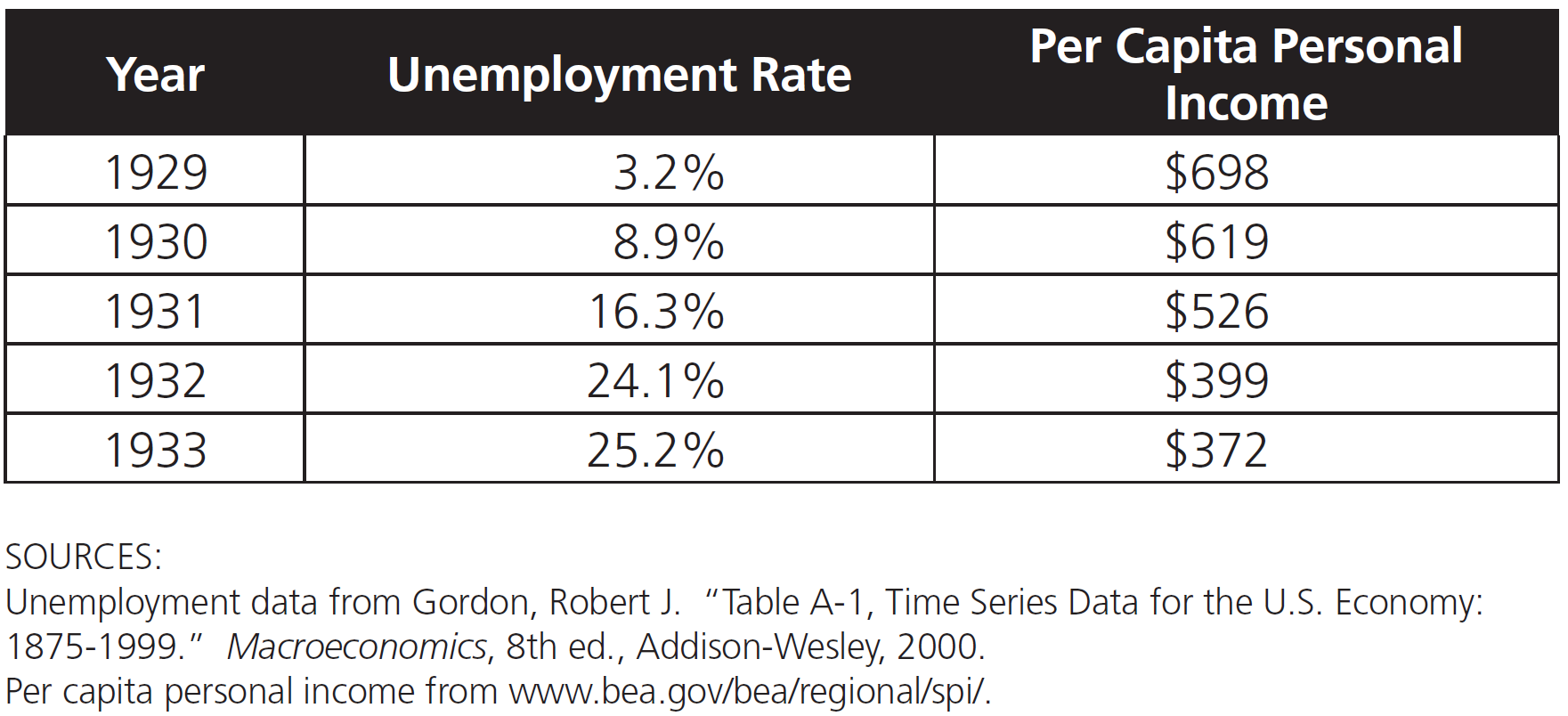 Unemployment?
Federal spending?
Banking crisis?
"Therefore, let us keep our minds on two or three simple, essential facts in connection with this problem of unemployment.  It is true that, while business and industry are definitely better, our relief rolls are still too large.  However, for the first time in five years the relief rolls have declined instead of increased during the winter months.  They are still declining.  The simple fact is that many million more people have private work today than two years ago today or one year ago today, and every day that passes offers more chances to work for those who want to work."

---Excerpt from FDR's fireside chat
   April 28, 1935
Unemployment?
Federal spending?
Banking crisis?
"The third stage has been the series of regulations permitting the banks to continue their functions 
to take care of the distribution of food and household necessities and the payment of payrolls.  This 
bank holiday, while resulting in many cases in great inconvenience is affording us the opportunity to supply the currency necessary to meet the situation.  No sound bank is a dollar worse off than it 
was when it closed its doors last Monday.  Neither is any bank which may turn out not to be in a 
position for immediate opening.  The new law allows the 12 Federal Reserve banks to issue 
additional currency on good assets, and thus the banks which reopen will be able to meet every 
legitimate call.  The new currency is being sent out by the Bureau of Engraving and Printing in large 
volume to every part of the country.  ...As a result, we start tomorrow, Monday, with the opening of 
banks in the 12 Federal Reserve bank cities---those banks which on first examination by the 
Treasury have already been found to be all right.  This will be followed on Tuesday by the 
resumption of all their functions by banks already found to be sound in cities where there are 
recognized clearing houses---that means about 250 cities of the United States."

---Excerpt from FDR's fireside chat
   March 12, 1933
Unemployment?
Federal spending?
Banking crisis?
"The second step was the legislation promptly and patriotically passed by the Congress confirming my proclamation and broadening my powers, so that it became possible in view of the requirement of time to extend the holiday and lift the ban of that holiday gradually.  This law also gave authority to develop a 
program of rehabilitation of our banking facilities.  I want to tell our citizens in every part of the nation that the national Congress---Republicans and Democrats alike---showed by this action a devotion to public welfare and a realization of the emergency and the necessity for sped that is difficult to match in our history."

---Excerpt from FDR's fireside chat
   March 12, 1933
Unemployment?
Federal spending?
Banking crisis?
"In spite of the fact that unemployment remains a serious problem here as in every other nation, we have come to recognize the possibility and the necessity of certain helpful remedial measures.  These 
measures are of two kinds.  The first is to make provisions intended to relieve, to minimize and to prevent future unemployment; the second is to establish the practical means to help those who are unemployed in this present emergency."

---Excerpt from FDR's fireside chat
April 28, 1935
Unemployment?
Federal spending?
Banking crisis?
"On Wednesday and succeeding days, banks in smaller places all through the country will resume business---subject, of course, to the government's physical ability to complete its survey.  It is necessary 
that the reopening of banks be extended over a period in order to permit the banks to make applications 
for necessary loans, to obtain currency needed to meet their requirements and to enable the government to make common-sense checkups.  Let me make it clear to you that if your bank does not open the first day, you are by no means justified in believing that it will not open.  A bank that opens on one of the subsequent days is in exactly the same status as the bank that opens tomorrow."

---Excerpt from FDR's fireside chat
   March 12, 1933
Unemployment?
Federal spending?
Banking crisis?
"It is possible that when the banks resume, a very few people who have not recovered from their fear may again begin withdrawals.  Let me make it clear that the banks will take care of all needs---and it is my belief that hoarding during the past week has become an exceedingly unfashionable pastime.  It needs no prophet to tell you that when the people find that they can get their money---that they can get it when they want it for all legitimate purposes---the phantom of fear will soon be laid.  People will again be glad to have their money where it will be safely taken care of and where they can use it conveniently at any time.  I can assure you that it is safer to keep your money in a reopened bank than under the mattress.
“The success of our whole great national program depends, of course, upon the cooperation of the public---on its intelligent support and use of a reliable system."

---Excerpt from FDR's fireside chat
   March 12, 1933
Unemployment?
Federal spending?
Banking crisis?
"I do not promise you that every bank will be reopened or that individual losses will not be suffered, but 
there will be no losses that possibly could be avoided, and there would have been more and greater 
losses had we continued to drift.  I can even promise you salvation for some at least of the sorely pressed 
banks.  We shall be engaged not merely in reopening sound banks but in the creation of sound banks 
through reorganization.  It has been wonderful to me to catch the note of confidence from all over the 
country.  I can never be sufficiently grateful to the people for the loyal support they have given me in their 
acceptance of the judgment that has dictated our course, even though all of our processes may not have 
seemed clear to them.  


"After all, there is an element in the readjustment of our financial system more important than currency, 
more important than gold, and that is the confidence of the people.  Confidence and courage are the 
essentials of success in carrying out our plan.  You people must have faith; you must not be stampeded 
by rumors or guesses.  Let us unite in banishing fear.  We have provided the machinery to restore our 
financial system; it is up to you to support and make it work.  It is your problem no less than it is mine.  
Together, we cannot fail."

---Excerpt from FDR's fireside chat
   March 12, 1933
Unemployment?
Federal spending?
Banking crisis?
"The Government Bank Deposit Insurance on all accounts up to $2,500 goes into effect on Jan. 1.  

We are now engaged in seeing to it that on or before that date the banking capital structure will be 

built up by the government, to the point that the banks will be in sound condition when the insurance 

goes into effect."

---Excerpt from FDR's fireside chat
   October 22, 1933
Unemployment?
Federal spending?
Banking crisis?
"You may get all kinds of impressions in regard to the total cost of this new program, or in regard to the 
amount that will be added to the net national debt.  It is a big program.  Last autumn, in a sincere effort 
to bring government expenditures and government income into closer balance, the budget I worked out 
called for sharp decreases in government spending during the coming year.  But in the light of present 
conditions, conditions of today, those estimates turned out to have been far too low.  This new program 
adds $2,062,000,000 to direct Treasury expenditures and another $950 million to government loans---
the latter sum, because they are loans, will come back to the Treasury in the future.

"The net effect on the debt of the government in this:  Between now and July 1, 1939---15 months 
away---the Treasury will have to raise less than a billion and a half dollars of new money.  Such an 
addition to the net debt of the United States need not give concern to any citizen, for it will return to the 
people of the United States many times over in increased buying power and, eventually, in much greater 
government tax receipts because of the increase in the citizen income."

---Excerpt from FDR's fireside chat
   April 14, 1938
Unemployment?
Federal spending?
Banking crisis?
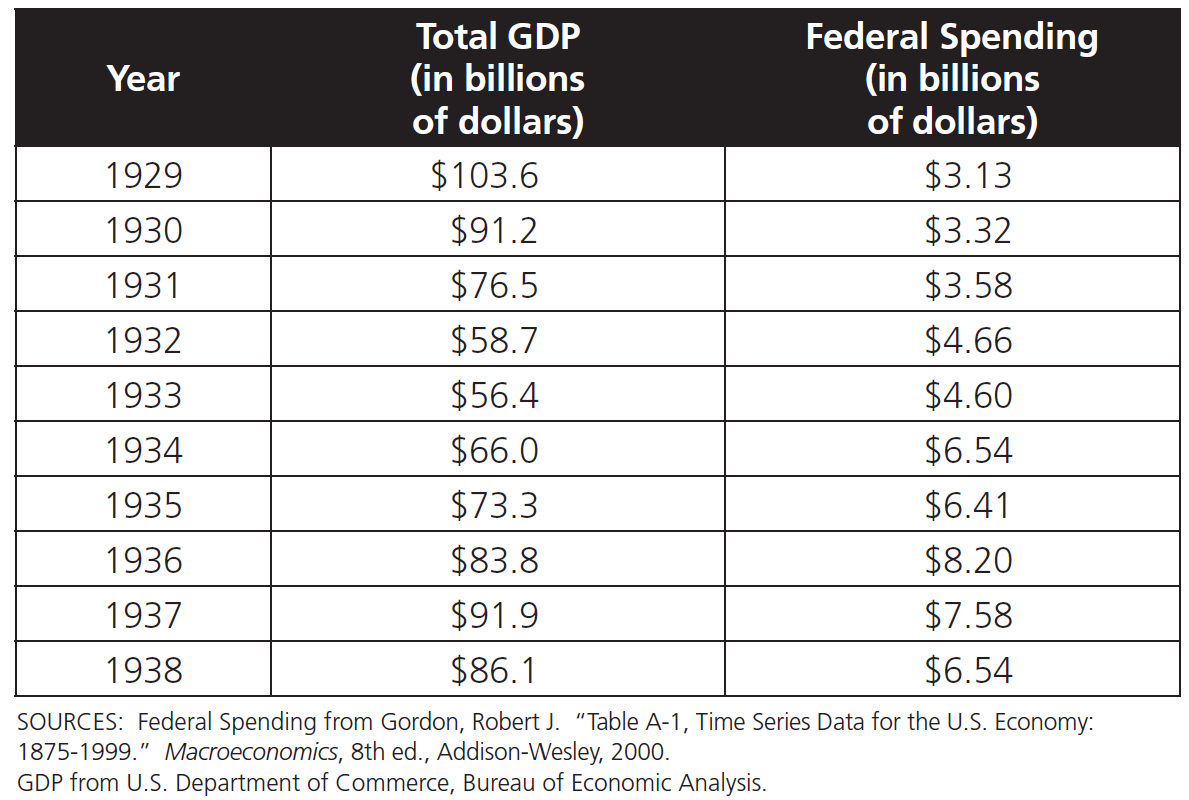 Unemployment?
Federal spending?
Banking crisis?
"If you think back to the experiences of the early years of this administration, you will remember the 

doubts and fears expressed about the rising expenses of government.  But to the surprise of the 

doubters, as we proceeded to carry on the program which included public works and work relief, the 

country grew richer instead of poorer.  It is worthwhile to remember that the annual national people's 

income was $30 billion more last year, in 1937, than it was in 1932.  It is true that the national debt 

increased $16 billion, but remember that in that increase must be included several billion dollars worth 

of assets which eventually will reduce that debt, and that many billion dollars of permanent public 

improvements---schools, roads, bridges, tunnels, public buildings, parks and a host of other things---

meet your eye in every one of the 3,100 counties in the United States.

---Excerpt from FDR's fireside chat
   April 14, 1938
Unemployment?
Federal spending?
Banking crisis?
"In these great problems of government, I try not to forget that what really counts at the bottom of it all is that the men and women willing to work can have a decent job---a decent job to take care of themselves and their homes and their children adequately; that the farmer, the factory worker, the storekeeper, the gas station man, the manufacturer, the merchant---bag and small---the banker who takes pride in the help that he can give to the building of his community, that all of these can be sure of a reasonable profit and safety for the earnings that they make, not for today or tomorrow alone, but as far ahead as they can see.  I can hear your unspoken wonder as to where we are headed in this troubled world.  I cannot expect all of the people to understand all of the people's problems, but it is my job to try to understand all of the problems."

---Excerpt from FDR's fireside chat
   April 14, 1938
Unemployment?
Federal spending?
Banking crisis?
"No doubt you will be told that the government spending program of the past five years did not cause 
the increase in our national income.  They will tell you that business revived because of private 
spending and investment.  That is true in part, for the government spent only a small part of the total.  
But that government spending acted as a trigger, a trigger to set off private activity.  That is why the 
total addition to our national production and national income has been so much greater than the 
contribution of the government itself.

"In pursuance of that thought, I said to the Congress today: 'I want to make it clear that we do not 
believe that we can get an adequate rise in national income merely by investing, and lending or 
spending public funds.  It is essential in our economy that private funds must be put to work, and all of 
us recognize that such funds are entitled to a fair profit.'

"As national income rises, let us not forget that government expenditures will go down, and government 
tax receipts will go up."

---Excerpt from FDR's fireside chat
   April 14, 1938
Unemployment?
Federal spending?
Banking crisis?
"What I said to the Congress today in the close of my message I repeat to you now.  Let us unanimously recognize the fact that the federal debt, whether it be $25 billion or $40 billion, can only be paid if the nation obtains a vastly increased citizen income.  I repeat that if this citizen income can be raised to $80 billion a year, the national government and the overwhelming majority of state and local governments will be definitely 'out of the red.'  The higher the national income goes, the faster will we be able to reduce the total of federal and state and local debts.  Viewed from every angle, today's purchasing power---the citizens' income of today---is not at this time sufficient to drive the economy system of America at higher speed.  Responsibility of government requires us at this time to supplement the normal processes and in so supplementing them to make sure that the addition is adequate.  We must start again on a long, steady, upward incline in national income."

---Excerpt from FDR's fireside chat
   April 14, 1938
Unemployment?
Federal spending?
Banking crisis?
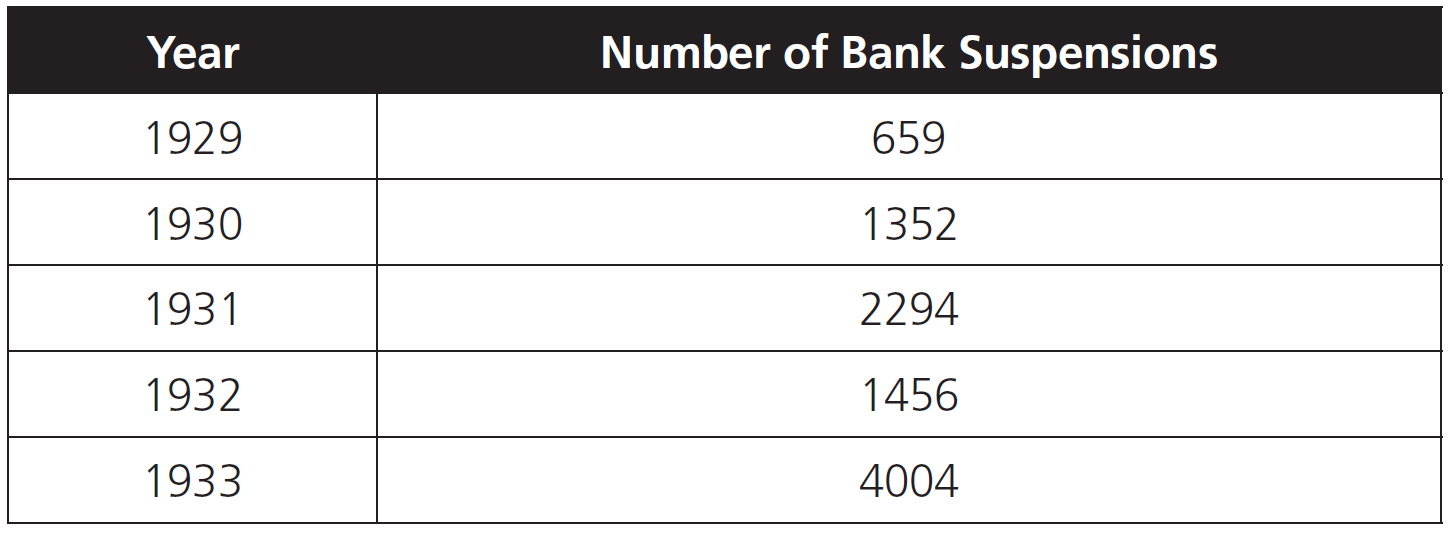 Unemployment?
Federal spending?
Banking crisis?
A balanced budget occurs when government revenues equal expenditures.

Depression is  very severe recession; a period of severely declining economic activity spread across the economy (not limited to particular sectors or regions) normally visible in a decline in real GDP, real income, employment, industrial production, wholesale-retail credit and the loss of the overall confidence in the economy.

Fiscal policy refers to spending and taxing polices used by the federal government to influence the economy.

Real Gross Domestic Product (GDP) is a way to measure the total output of an economy and refers to the total market value, expressed in dollars, of all final goods and services produced in an economy in a given year adjusted for inflation.
National debt refers to the total amount of outstanding government securities held by the public; it encompasses the financial obligations of a national government resulting from deficit spending, also called "public debt."

Personal income refers to income received by people from all sources.  It includes wages and salaries, rental income, profit, transfer payments and interest income.

Money supply is the quantity of money available in an economy; the basic money supply in the United States consists of currency, coins and checking account deposits.

Unemployment rate is the percentage of the labor force that is willing and able to work, does not currently have a job and is actively looking for employment.
Which economic concept applies?
unemployment rate
depression
money supply
balanced budget
real gross domestic product
national debt
personal income
fiscal policy
Unemployment?
Federal spending?
Banking crisis?
Consumer confidence is related to how consumers feel about the economy and is an indication of their spending and saving decisions.
Review

How did President Roosevelt's fireside chats contribute to U.S. recovery from the Great Depression?
by increasing citizens' confidence in the economy
Why was it important to restore citizen's confidence in the economy?
It was important to get people back into the banking system - they had to feel confident that their money was safe.
Review

How would citizens putting their money back in banks affect the money supply?
The money supply and the amount of credit available would increase, which would stimulate the economy.  If people felt confident about their ability to get and keep a job, they were more likely to spend some of their income, which would stimulate the economy.
Review

How did technology enhance Roosevelt's ability to communicate and improve consumer confidence?
The development of radio and people's access to radio gave him direct access to citizens.
What is the significance of a consumer confidence survey?
A consumer confidence survey provides information about what consumers think the health of the economy is/will be.  How healthy consumers thing the economy is will influence their spending, saving and borrowing behaviors.